UỶ BAN NHÂN DÂN QUẬN GÒ VẤPTRƯỜNG THCS PHẠM VĂN CHIÊUBỘ MÔN GIÁO DỤC THỂ CHẤT
CHÀO TẤT CẢ CÁC EM HỌC SINH LỚP 6
Hôm nay các em cùng vào học môn GDTC
1. khởi động
. Hoạt động khởi động
     Các động tác xoay các khớp theo thứ tự từ trên xuống dưới bao gồm đầu, cổ, tay, vai, hông, gập duỗi gối, cổ tay – cổ chân
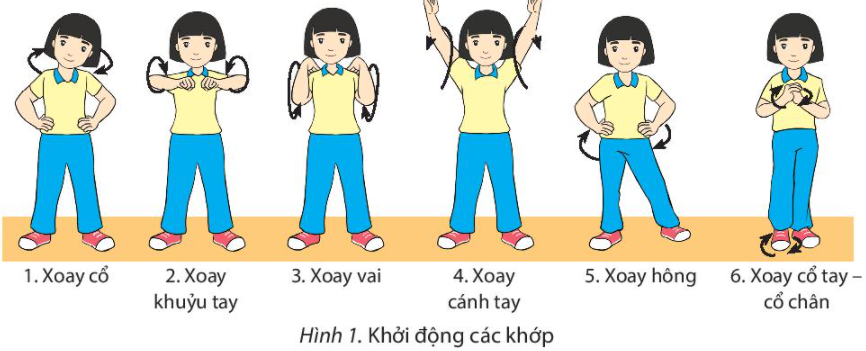 Bài thể dục liên hoàn từ nhịp 1 - 20
- TTCB: Tư thế đứng nghiêm.
- Nhịp 1: Chân trái bước sang ngang rộng bằng vai, đồng thời hai tay đưa lên cao chếch chữ V, lòng bàn tay hướng vào nhau, đầu ngửa.
- Nhịp 2: Hay tay thu ngang vai, đầu các ngón tay chạm mỏm vai, mặt hướng trước.
- Nhịp 3: Về tư thế nhịp 1 đồng thời hai chân kiễng gót.
- Nhịp 4: Chân trái thu về, đồng thời hai tay hạ về tư thế chuẩn bị.
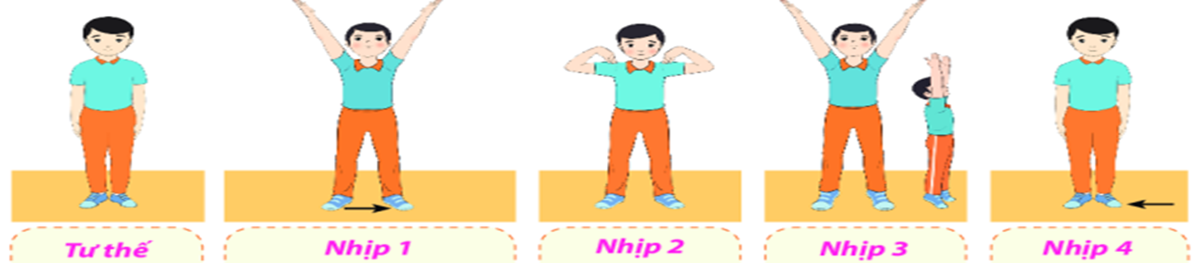 - Nhịp 5: Chân trái bước sang ngang, đồng thời tay trái đưa ngang vai, cẳng tay phải gập trước ngực, lòng bàn tay sấp.
- Nhịp 6: Tay phải duỗi ngang vai, cẳng tay trái gập trước ngực, lòng bàn tay sấp.
- Nhịp 7: Tay trái duỗi thẳng ngang vai, lòng bàn tay sấp.
- Nhịp 8: Chân trái thu về, hai gối khuỵu, đồng thời hai tay duỗi thẳng chếch bên thấp, lòng bàn tay sấp.
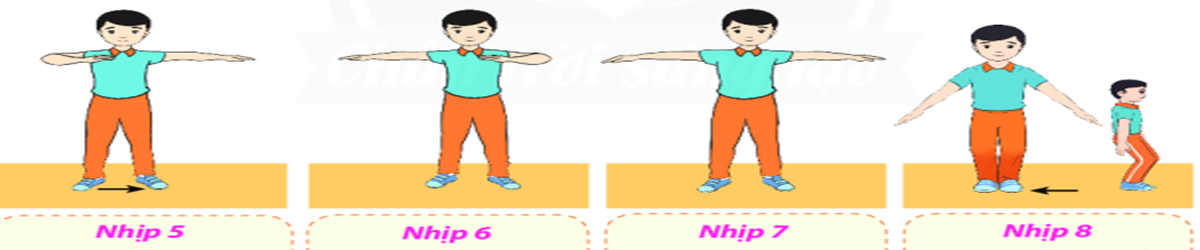 - Nhịp 9: Chân phải đưa sang ngang, bàn chân duỗi thẳng, đồng thời hai tay đưa lên cao áp sát hai tai, lòng bàn tay hướng vào nhau, mắt nhìn thẳng.
- Nhịp 10: Trở về thư thế như nhịp 8.
- Nhịp 11: Thực hiện như nhịp 9 nhưng đổi chân.
- Nhịp 12: Chân trái thu về sát chân phải, hai tay thu về tư thế chuẩn bị.
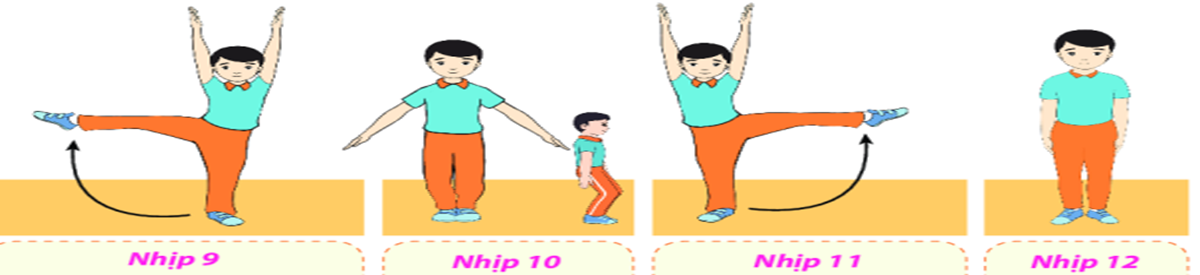 - Nhịp 13: Từ TTCB, hai chân bật tách rộng hơ vai, đồng thời hai tay đưa ra trước, lòng bàn tay sấp.
- Nhịp 14: Bật thu về TTCB.
- Nhịp 15: Hai chân bật tách rộng hơn vai, đồng thời hai tay đưa sang ngang lên cao, hai bàn tay vỗ vào nhau.
- Nhịp 16: Chân trái khuỵu sang trái, chân phải duỗi thẳng, đồng thời hai tay dang ngang, lòng bàn tay sấp.
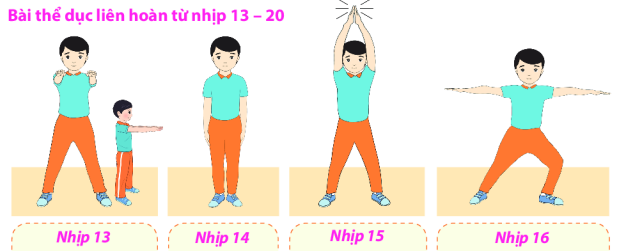 - Nhịp 17: Chân trái duỗi thẳng, đồng thời hai tay đưa sang ngang lên cao, hai bàn tay vỗ vào nhau.
- Nhịp 18: Thực hiện như nhịp 16 nhưng đổi chân.
- Nhịp 19:  Chân trái thu về, ngồi trên hai nửa trước hai bàn chân, hai tay chống đất, đầu thẳng, hơi cúi.
- Nhịp 20: Đứng thẳng về TTCB.
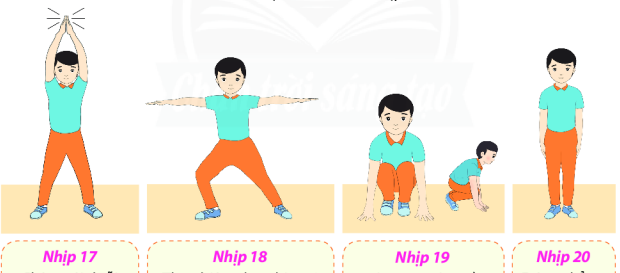 HOẠT ĐỘNG TẬP LUYỆN

Các em học sinh ôn tập tại nhà theo hình ảnh các động tác từ nhịp 1 đến nhịp 20.
Các em sẽ tập luyện theo nhịp độ từ chậm đến nhanh dần hoàn thiện 20 động tác.
KẾT THÚC BÀI HỌC
Các em sẽ tự ôn tập bài thể dục liên hoàn vừa học.
Thả lỏng cơ thể, tay, chân, toàn thân.
Lưu ý: Các em luyện tập thêm bài thể dục sau buổi học, các em có thể đứng trước 1 tấm gương vừa tập, vừa quan sát mình để điều chỉnh lỗi sai.
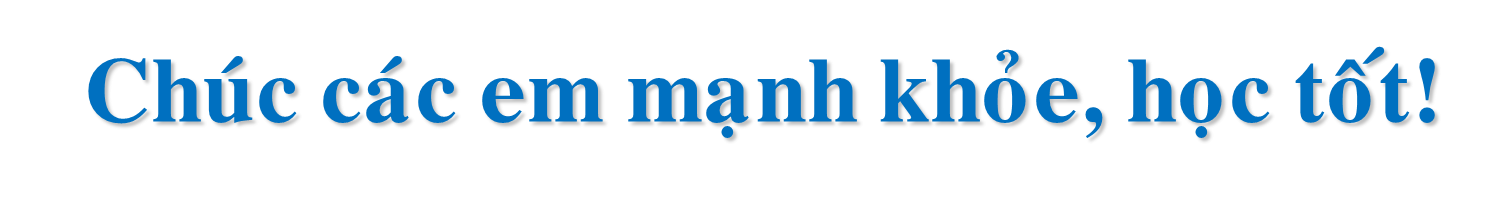